PLATFORMOVÁ EKONOMIKA         V EURÓPSKYCH KRAJINÁCH
MARTA KAHANCOVÁ
Stredoeurópsky inštitút pre výskum práce
IRSDACE  projektový workshop Bratislava, 14. 11. 2018
Prehľad tém
Charakteristické črty, skúsenosti a iniciatívy v oblasti platformovej ekonomiky v iných EU krajinách (Belgicko, Francúzsko, Dánsko, Nemecko a Španielsko)

Zaujímavé príklady z fungovania platforiem 

Snahy o reguláciu činnosti platforiem a práce v platformovej ekonomike

Sociálny dialóg v kontexte rastúcej platformovej ekonomiky

Zhrnutie
Platformová ekonomika
”Digitálne platformy sú tu a zostanú tu, preto sa každý snaží nájsť vhodnú stratégiu ako k platformám pristupovať (IRSDACE report Španielsko)
Platformy sú síce malou ale rýchlo sa rozvíjajúcou súčasťou ekonomiky, sústredené do niekoľkých odvetví a do väčších miest
V západných krajinách už prebieha intenzívny dialóg/diskurz o platformovej ekonomike, ale konkrétnych opatrení v oblasti politík podnikateľského prostredia či zamestnanosti zatiaľ málo
Francúzsko: politický diškurz o digitálnej ekonomike vrátane platforiem a pracovných podmienkach v nich najviac etablovaný (dlhšie fungovanie platforiem, počet užívateľov), napriek tomu málo regulované a decentralizované odvetvie 
Približne 25 francúzskych platforiem sa rozšírilo aj do iných štátov EÚ (Fabo et al., 2017)
Druhy digitálnych platforiem
Platformy kapitálovo intenzívne a platformy intenzívne na pracovnú silu, jednoduché resp. komplexnejšie činnosti, online alebo fyzicky vykonávaná práca
Príklady digitálnych platforiem
Francúzsko: Bla Bla Car, AlloVoisins, Chauffeur Privé, eYeka, Good Spot, Resto-in, Stuart, Vizeat/Eatwith
Španielsko:  Deliveroo, AirBNB, Uber, BlaBlaCar                   preprava mestská (Uber, poskytovanie služby) resp. medzimestská (BlaBlaCar, príspevok na cestovné náklady), rozdielny prístup v legislatíve a v sociálnom dialógu
Belgicko: 33 oficiálne registrovaných platforiem (ku koncu 2017), vrátane Uber, AirBNB, Deliveroo, UberEats, SMart, Helpper, Bringer, atď. 
Dánsko: Consultant, Upwork, 3F Transport, Uber (zrušená činnosť), Dansommer, GoMore, Happy Helper, Chabber
Maďarsko: Uber (zrušená činnosť), Taxify, Bebiszitter, AirBNB
Príklady Belgicko
Bringer:
Platforma národnej pošty, funguje od roku 2016, pilotný projekt implementovaný v Antverpách 
Každý sa môže zaregistrovať v platforme a roznášať balíčky vo svojej štvrti  
Kritika odborov: rast konkurencie medzi riadnymi zamestnancami pošty a platformovými pracovníkmi pre poštu  







Zdroj: Jonas Hamers / ImageGlobe
Helpper:
Spája starších občanov a občanov s chronickými ochoreniami alebo postihnutím s pracovníkmi zabezpečujúcimi opatrovateľské a pomocné práce nemedického charakteru (napr. upratovanie, nakupovanie, varenie) Platforma získala pre svoju činnosť grant 1 mil EUR od Carevolution (fond pre inovácie v sociálnych službách) v máji 2018
Spolupracuje s 2 veľkými zdravotnými poisťovňami (Partena, OZ), 
      preplácaná starostlivosť 
      a podpora
      tejto formy pomoci 
      zo strany poisťovní
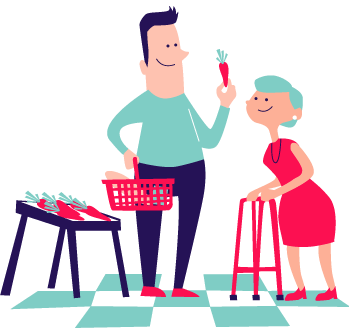 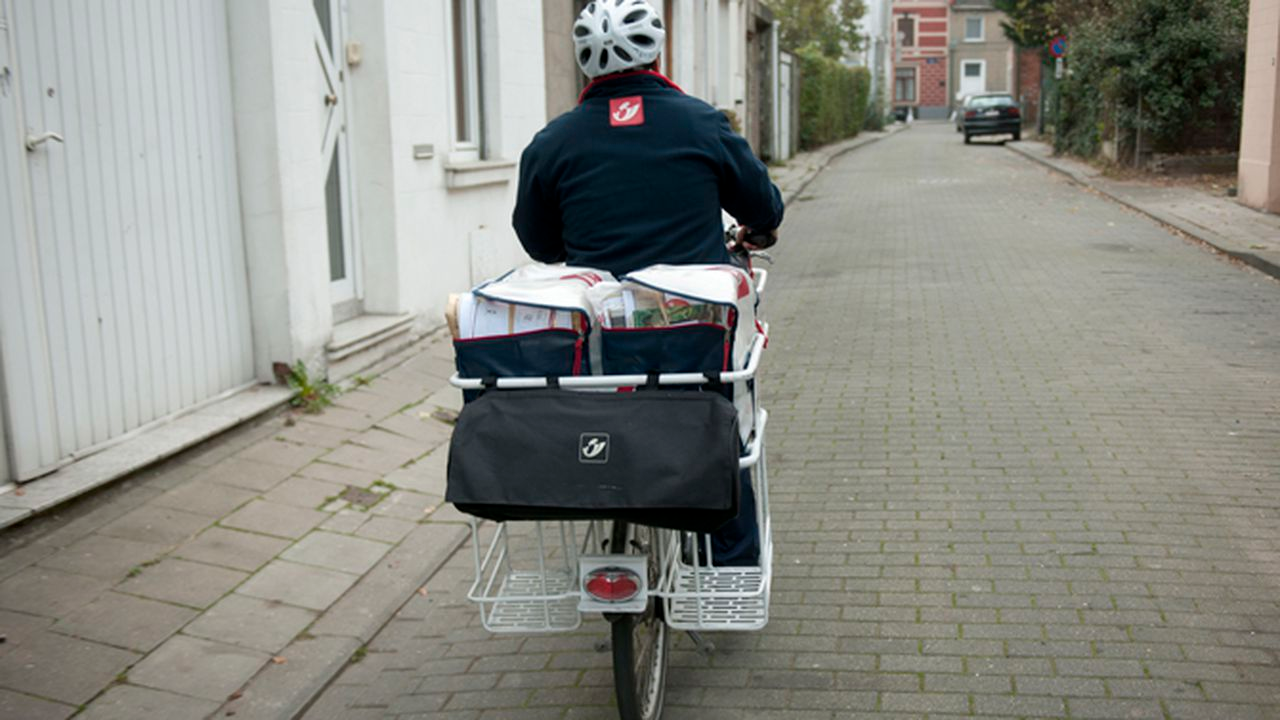 Špecifiká práce pre platformy
Sezónny charakter práce, neistota pravidelného a dostatočného príjmu
Otázka štatútu zamestnanca
Zamestnanec alebo živnostník/podnikateľ?
Kategorizácia pod pojmy príležitostná práca, domácka práca, dobrovoľníctvo 
Diskusia či je vhodné zaviesť do legislatívy inštitút nezávislého pracovníka, slobodné povolanie (proti: ekonomická závislosť pracovníkov na platforme ich odlišuje od iných kategórií slobodných
Zdaňovanie a nároky na sociálne a dôchodkové zabezpečenie
Nárok na dávky alebo nie? - odlišný prístup krajín EU (napr. nemecká legislatíva rieši pracovníkov platforiem len v rámci rigidnej štruktúry zamestnanec-živnostník, viac diskusie smerom k flexibilite inklúzie do nárokov na soc. zabezpečenie vo Francúzsku, Belgicku a v Dánsku)
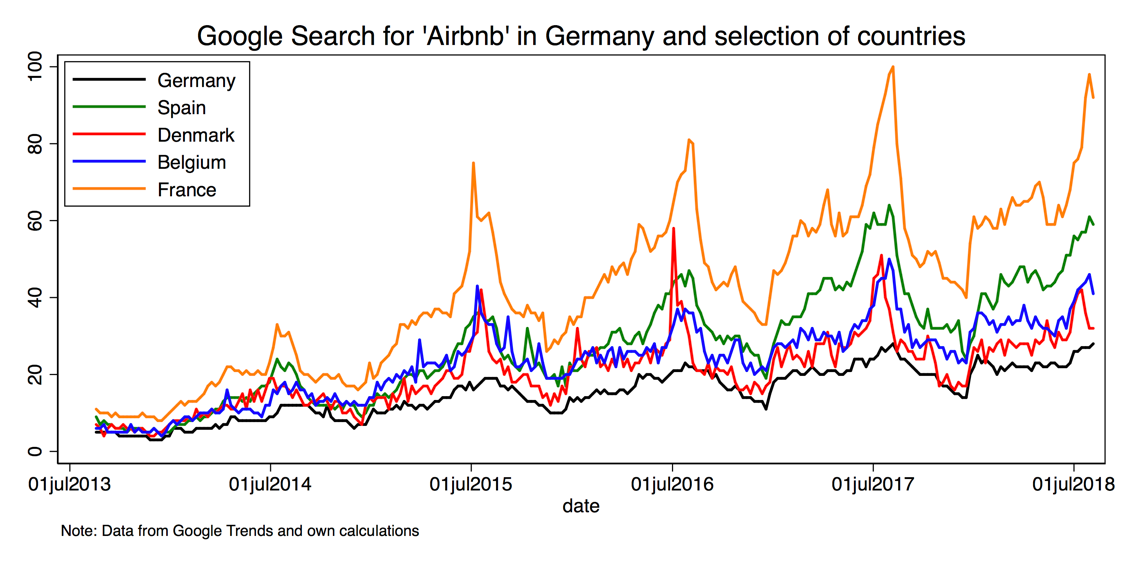 Zdroj: IRSDACE Národná štúdia Nemecko, IZA Bonn
Príklady sporov kvôli špecifikám práce pre platformy
Upratovanie a nárok na soc.dávky
Zahraničná študentka pracujúca ako upratovačka pre platfomu Helpper stratila nárok na štátne štipendium 
Dôvod odmietnutia: nespĺňa ani kategóriu zamestnanca ani kategóriu živnostníčky, platforma je vnímaná len ako sprostredkovateľ práce medzi poskytovateľom služby a zákazníkom 
Otázka nároku na soc.zabezpečenie: čas pre platformy sa nezapočítava do odpracovaných 225 hod/ročne (zamestnanec) resp. 20 hod.týždenne (živnostník), na základe ktorých vzniká nárok na dávky vrátane štipendia
Prenájom auta a nárok na dávku v nezamestnanosti
Dánsko, 2016, 27ročný nezamestnaný stratil nárok na dávky lebo prenajal svoje auto platorme GoMore 
GoMore podala sťažnosť na nezávislú Dánsku agentúru pre trh práce a zamestnávanie
Rozhodnutie: prenájom auta pre platformu sa považuje za kapitálový príjem a neovplyvňuje účasť majiteľa na trhu práce 
Dopad: niekoľko dánskych inštitúcií vyplácajúcich dávky v nezamestnanosti vypracovali informačné letáky pre nezamestnaných kde radia ako prenajať majetok a nedostať sa do konfliktu s dánskym systémom vyplácania dávok v nezamestnanosti.
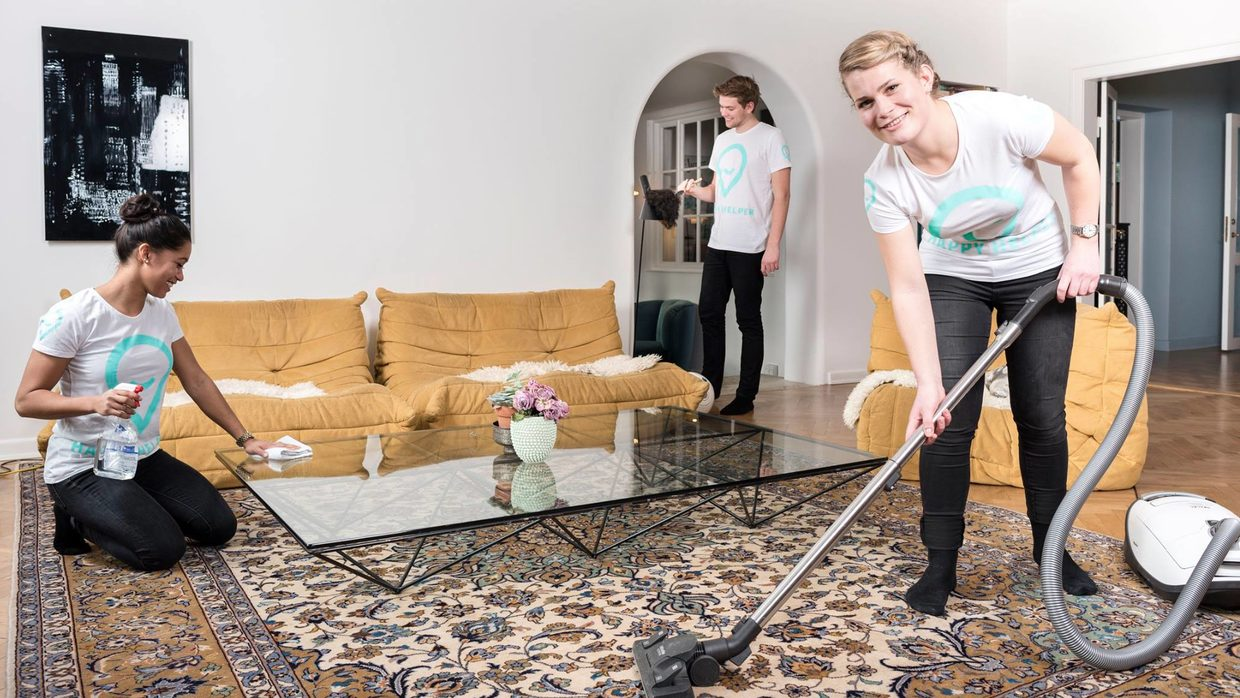 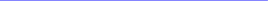 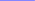 Legislatívne odozvy na platformovú ekonomiku
Dánsko
2017 zákon o preprave pasažierov, povinnosť licencií pre vodičov, tachometer vo vozidle a registráciu ciest. Na základe tohto zákona a sporov s dánskou vládou Uber opustil dánsky trh. 
Belgicko
Zákon o zdieľanej ekonomike (2016), zaviedol zvýhodnený režim zdaňovania
Iniciatíva belgického federálneho ministra pre digitálnu agendu, cieľom stimulácia platformovej ekonomiky a podnikateľského prostredia 
Platformy musia byť zaregistrované a mať licenciu  
Pracovníci licencovaných platforiem majú zníženú daňovú povinnosť na 10% pri príjme do 5,210 EUR (2018), oslobodení od odvodov na sociálne zabezpečenie, daň z príjmu odvádzajú platofmy priamo príslušnému úradu
Návrh na zaradenie práce pre platformy do zákonov o dobrovoľníctve
Príjem do výšky 6,000 EUR oslobodený od daní a odvodov ak pracovník súčasne pracuje 4/5 pracovného času u iného zamestnávateľa, klasifikácia príležitostnej práce  
Návrh v parlamente neprešiel, čelí ostrej kritike, ďalšie diskusie
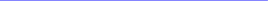 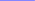 Legislatívne odozvy na platformovú ekonomiku
Francúzsko
Loi El Khomri (2016)
Platformy zodpovedné za poistenie pre prípad úrazu pri výkone práce 
Právo platformových pracovníkov na profesionálne vzdelávanie, právo založiť odbory a zapojiť sa do štrajku a iných kolektívnych akcií 
Práca pre platformu sa zarátava do celkovej doby práce 
Loi Grandguillaume (2017)
Zaviedol zdieľanú zodpovednosť za prácu medzi platformou a pracovníkmi, platforma je považovaná za viac ako sprostredkovateľa služby, 
Povinnosť vykazovania činnosti a odvádzania daní s cieľom zvýšiť transparentnosť platformového trhu
Zodpovednosť za udeľovanie licencií presunutá z platformy na nezávislú inštitúciu (Obchodná a remeselná komora)
Zákon vylučuje tzv. ‘capacitaires’ z práce pre platformy (organizácie s licenciou ktoré zamestnávajú pracovníkov bez licencie napr. vodičov 
Dopady: zvýšenie vstupných bariér pre pracovníka, cieľ je eliminovať veľa nelegálne prevádzkovaných platforiem (momentálna situácia)
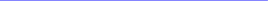 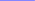 Legislatívne odozvy na platformovú ekonomiku
Španielsko
Kráľovský dekrét 1057/2015
Uber má povolenie prevádzkovať svoju činnosť výlučne v rámci inštitútu VTC “Transportation Vehicle with Driver” (VTC), tento inštitút existuje už dlho a reguluje napr. Prenájom limuzín resp. používanie vozového parku väčších firiem 
Pred 2015 bolo povolené v rámci VTC pracovať ako živnostník s licenciou
Po roku 2015 musia mať prevádzkovatelia VTC minimálne 7 vozidiel vo svojom vozovom parku. Vodiči musia byť teda zamestnancami platformy resp. sa združiť s inými vodičmi a založiť formálnu organizáciu, podobný systém v akom prevádzkujú svoju činnosť taxislužby v niektorých krajinách
Jednotliví vodiči - živnostníci s licenciou spred roku 2015 môžu vo svojej činnosti pokračovať
Výsledok: právny chaos, chýba jednotná regulácia štatútu vodičov, niektorí sú živnostníci a niektorí sú zamestnancami
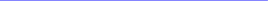 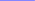 Legislatívne odozvy na platformovú ekonomiku
Nemecko
Zákon o domáckej práci (Heimarbeitsgesetz)
Najbližšie k práci pre platformovú ekonomiku
Neupravuje špecificky právny štatút pracovníkov pre platformy a ich nárokov na sociálne zabezpečenie
Tradičná definícia domáckej práce, de facto vylučuje platformových pracovníkov z aktuálnej jurisdikcie

“Memorandum o Crowdsourcingu” (2015) 
Iniciované a podpísané viacerými platformami – cieľom je vytvoriť všeobecné pravidlá o integrácii crowdwork, vytvorenie základu pre férové poskytovanie služieb a vzťahy medzi poskytovateľmi, pravníkmi a zákazníkmi
Sociálny dialóg v platformovej ekonomike
Belgicko
Snahy združovať a zastupovať záujmy platformových pracovníkov, aj snahy zhora aj zdola, zdola s podporou odborou a inovatívnych foriem napr. Facebookové skupiny
Prvotné iniciatívy
Facebookové skupiny sa zdajú menej efektívne ako odbory 
Nejasná stratégia pre sociálny dialóg do budúcnosti, odbory nemajú partnera na dialóg
Platformy nechcú vstupovať do zamestnávateľských zväzov (nechcú aby boli kategorizované ako zamestnávatelia, preferujú individuálny kontakt so svojimi pracovníkmi) 
Zamestnávateľské zväzy tiež nevyvíjajú aktivity voči platformám aby sa stali ich členmi
Sociálny dialóg v platformovej ekonomike
Dánsko
Odbory sa angažujú v diskusii o práci pre platformy, sociálny dialóg s viacerými platformami
Odbory rozlišujú vo svojich inicatívach kapitálové platformy a platformy náročné na prácu, odlišné zapojenie do dánskeho systému regulácie trhu práce
Snahy rozšíriť platnosť kolektívnych zmlúv aj na platformových pracovníkov (väčšina ktorých sú živnostníci), hľadanie ”dier” v legislatíve 
Španielsko
Odbory hľadajú spôsob ako rozšíriť existujúce štruktúry sociálneho dialógu na platformy (t.j. nie zakladanie alternatívnych štruktúr)
Vláda preferuje založenie nových štruktúr vo forme združení/kooperatív
Pred implementáciou sociálneho dialógu žiadajú ”dialóg o dialógu” s cieľom dohodnúť sa na interpretácii pojmov a stanoviť si priority
Sociálny dialóg v platformovej ekonomike
Nemecko
Platformová ekonomika ešte nie je integrovaná do existujúceho systému soc.dialógu a kolektívneho vyjednávania
Prevažuje argument že  takáto integrácia je veľmi nepravdepodobná, skôr snahy o vytvorenie paralelných štruktúr vyjednávania 
Iniciatíva odborov: IG Metall v spolupráci so zahraničnými odbormi žiada reguláciu pracovného času (35-40 priemerne za týždeň), zavedenie minimálnej mzdy a príjmových štandardov 
Francúzsko 
Aktívne v sociálnom dialógu, decentralizované cez odvetvia, niektorí vnímajú platformy ako hrozbu a iní ako príležitosť pre soc.dialóg
Platformová ekonomika vyvolala nové formy organizovania sa (SCP VTC (prvé odbory VTC vodičov), CLAP (collectif des livreurs autonomes de Paris, hlavne vodiči Deliveroo, Foodora atď.); regionálne pobočky (napr. Gironde), snahy organizovať sa aj medzi pracovníkmi v oblasti mikropráce (upratovanie)
Štrajky platformových pracovníkov
Zhrnutie
Digitálna ekonomika a fungovanie platforiem je horúcou témou v každej krajine
Marginálna časť trhu práce, ale vyvoláva veľa emócií a legislatívnych otázok ohľadom zdaňovania, férového zárobku, sociálneho zabezpečenia, transparentnosti, bezpečnosti a ochrany zdravia pri práci 
Krajiny ako Francúzsko a Belgicko o krok ďalej oproti Slovensku a Maďarsku
Tvorba legislatívy
Verejná diskusia
Vypracovaná stratégia vlády v rámci dopadov digitalizácie na trh práce
Prístup sociálnych partnerov osciluje medzi otázkami či integrovať do existujúcich štruktúr sociálneho dialógu alebo vytvárať nové štruktúry
Otázky namiesto záverov
Ako uchopiť platformovú ekonomiku v existujúcej legislatíve regulujúcej
     - podnikateľské prostredie
     - politiku zamestnanosti
     - pracovné podmienky

Ako sa môžu slovenskí policy makers a aktéri sociálneho dialógu inšpirovať skúsenosťami s platformovou ekonomikou z iných krajín?

Akú úlohu by mali zohrávať pri tvorbe národných stratégií a legislatívy orgány Európskej únie?
ĎAKUJEM ZA POZORNOSŤ!
marta.kahancova@celsi.sk